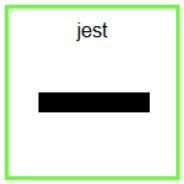 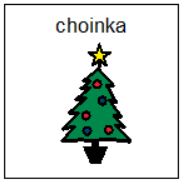 Już blisko kolęda
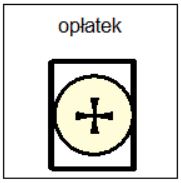 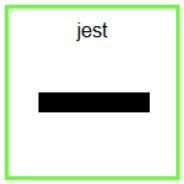 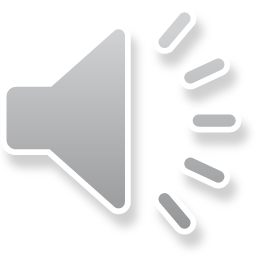 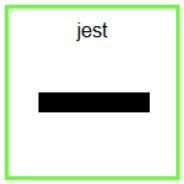 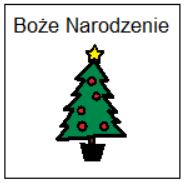 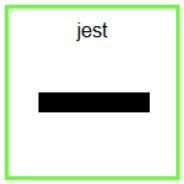 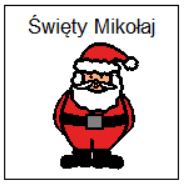 Gdy w pokoju wyrośnie choinka
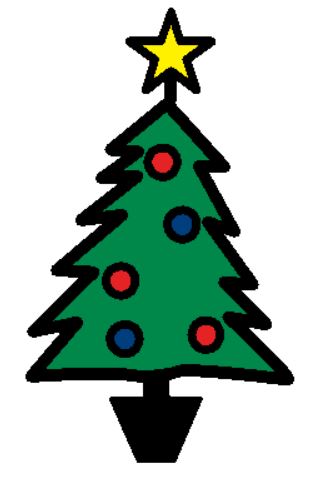 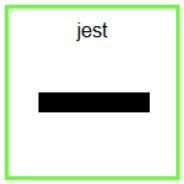 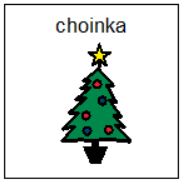 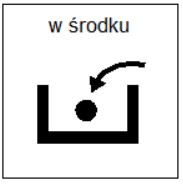 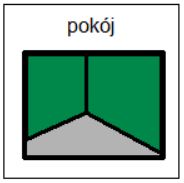 łańcuszkami, bombkami zaświeci,
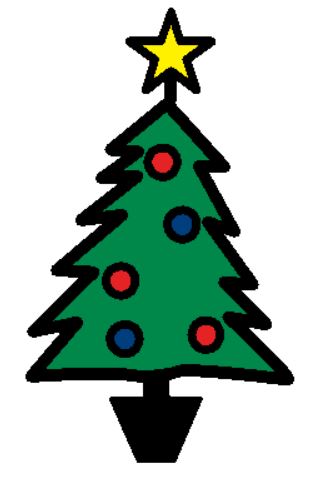 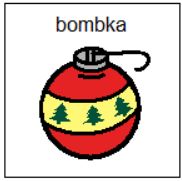 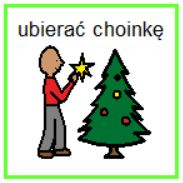 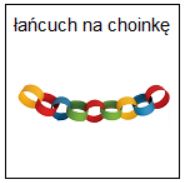 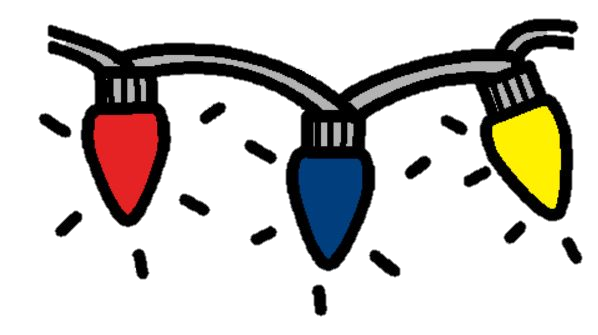 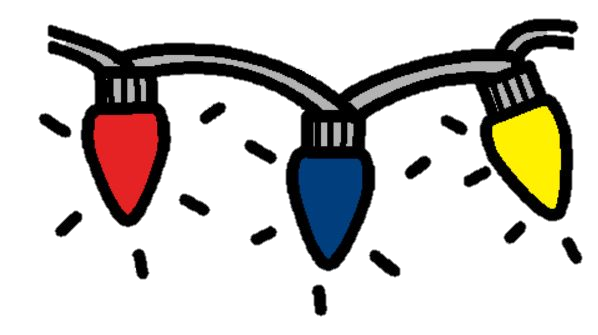 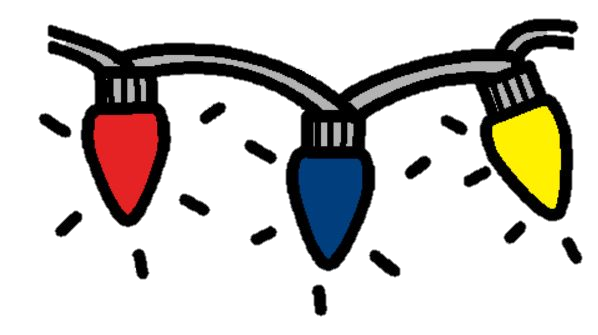 to znaczy, że już Święta, że już blisko kolęda,
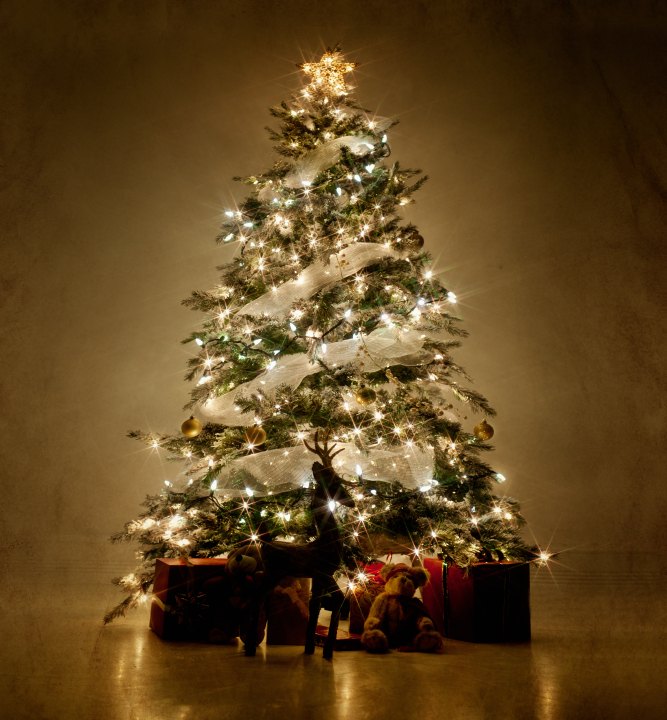 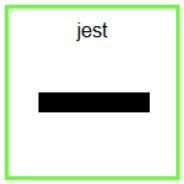 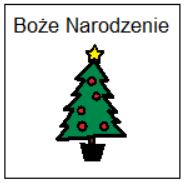 że Mikołaj przyjedzie do dzieci, hej kolęda, kolęda.
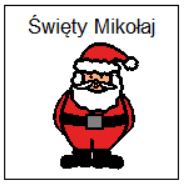 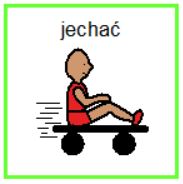 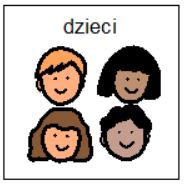 że Mikołaj przyjedzie do dzieci, hej kolęda, kolęda.
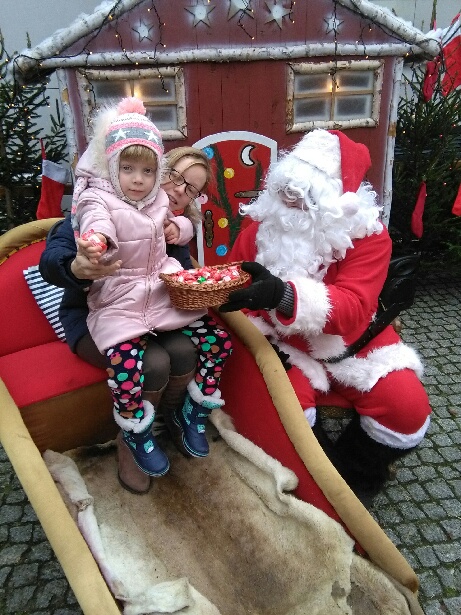 Gdy opłatek już leży na stole,
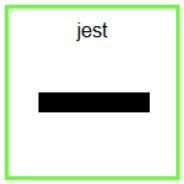 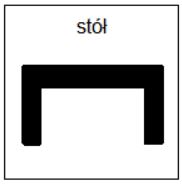 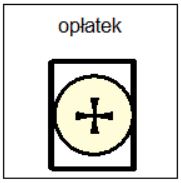 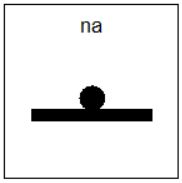 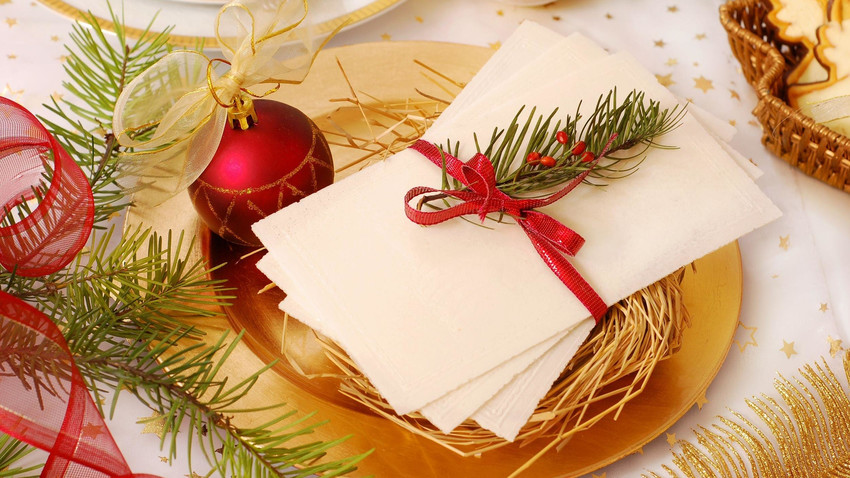 pierwsza gwiazdka zabłyśnie na niebie,
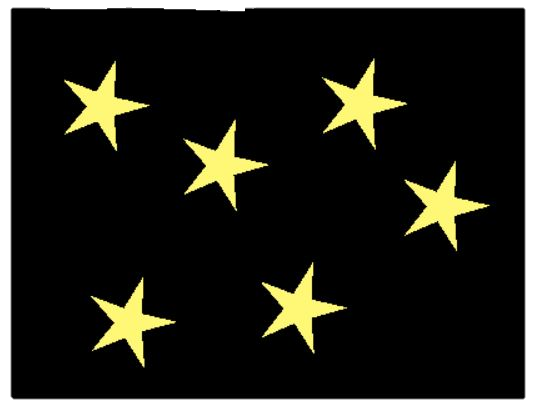 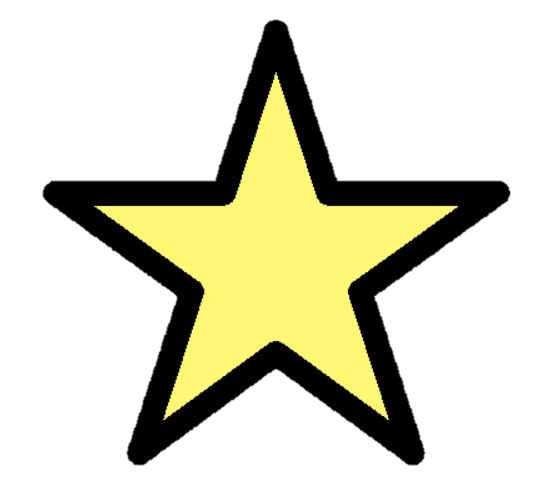 to znaczy, że już Święta, że już blisko kolęda,
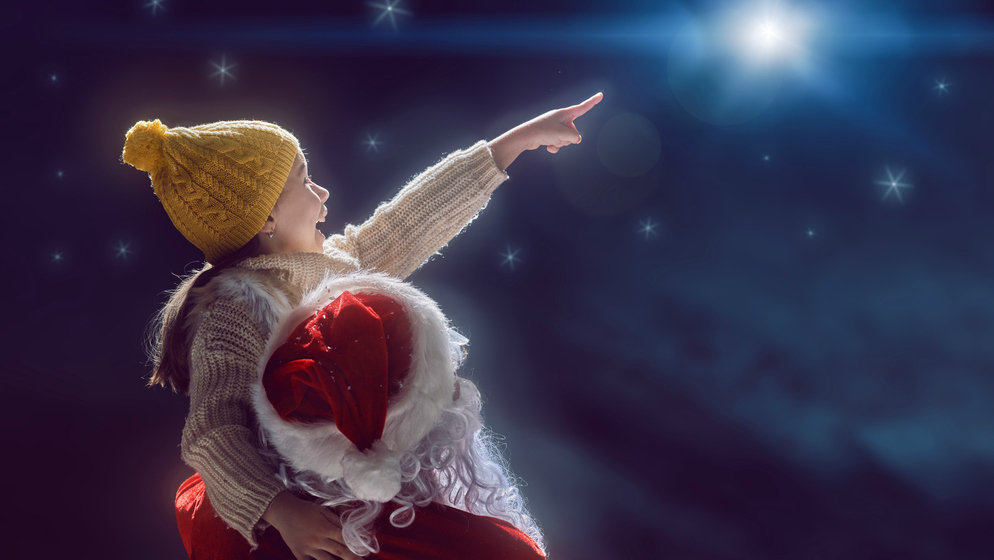 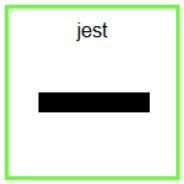 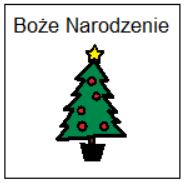 że Mikołaj przyjedzie do Ciebie, hej kolęda, kolęda.
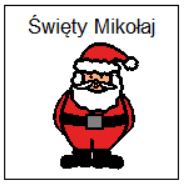 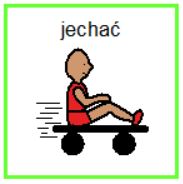 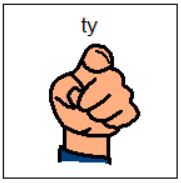 że Mikołaj przyjedzie do Ciebie, hej kolęda, kolęda.
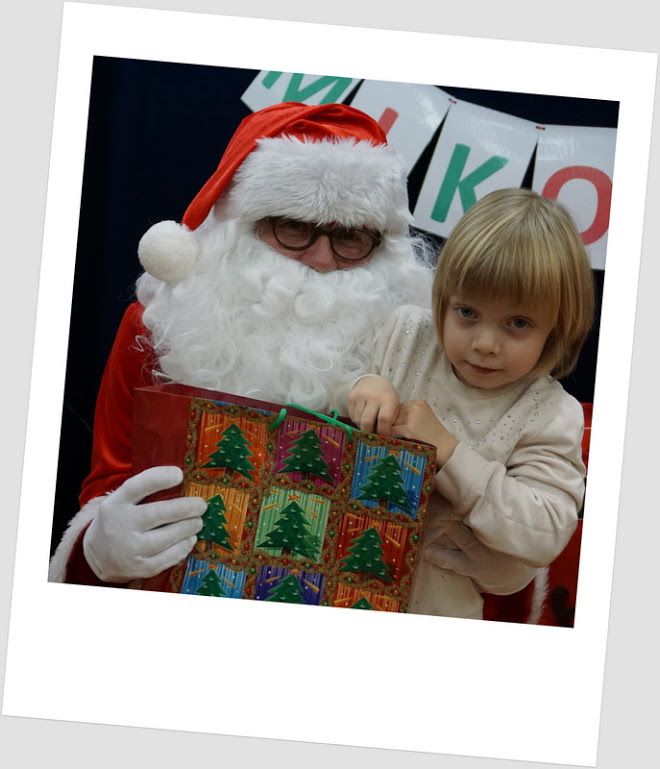 Gdy upieką się słodkie makowce
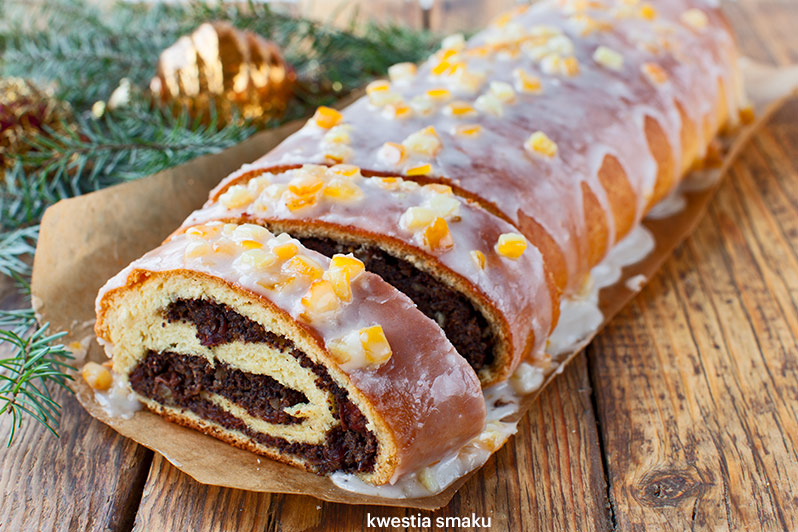 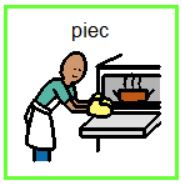 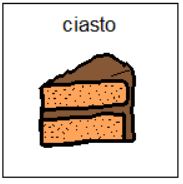 i głos dzwonka z daleka zawoła,
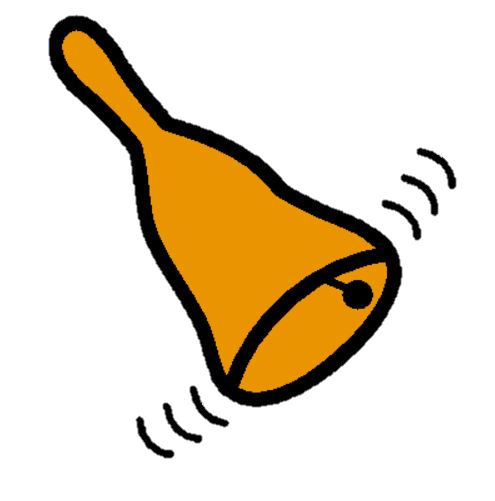 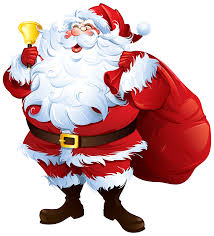 to znaczy, że już Święta, że już blisko kolęda,
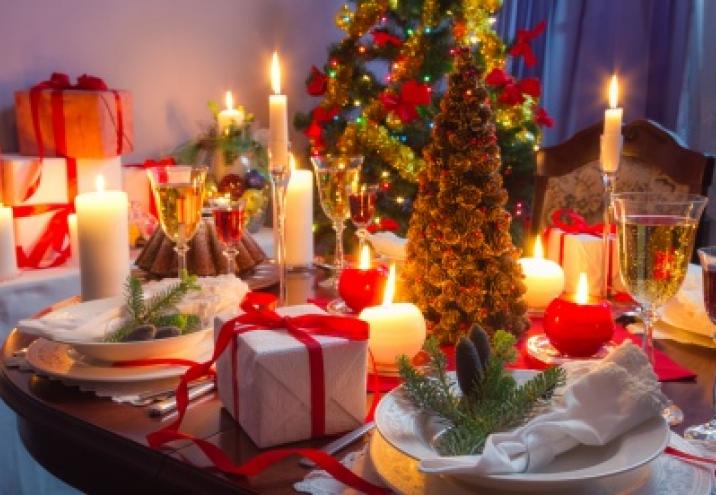 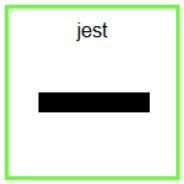 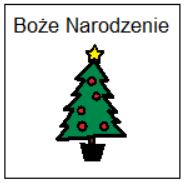 że za drzwiami już stoi Mikołaj, hej kolęda, kolęda.
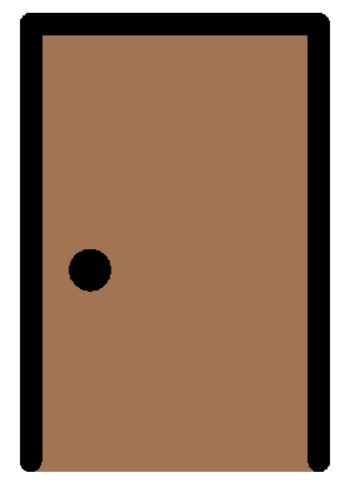 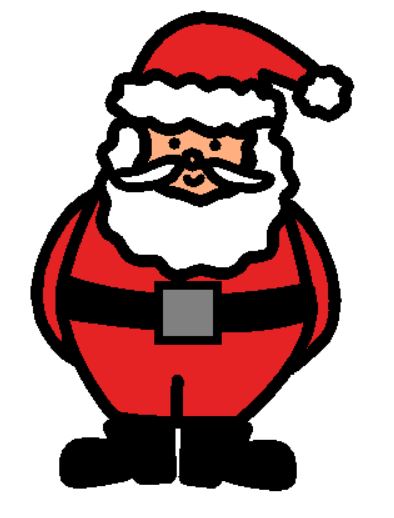 że za drzwiami już stoi Mikołaj, hej kolęda, kolęda.
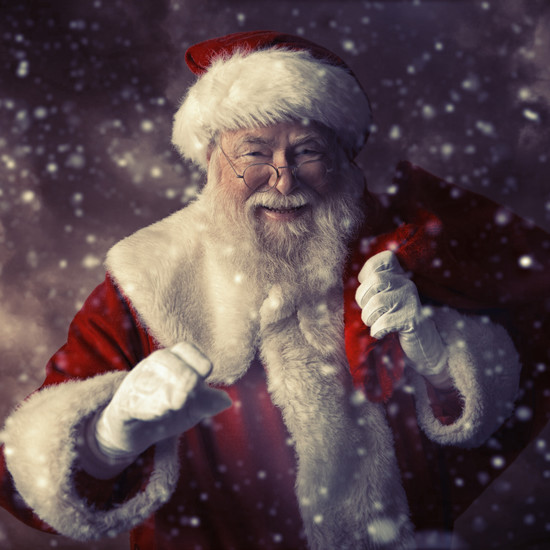 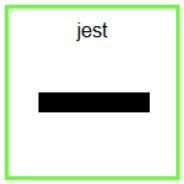 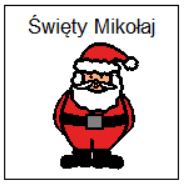 Piosenka: „Już blisko kolęda” https://www.youtube.com/watch?v=mJc7Bo51vC0&list=RDmJc7Bo51vC0&start_radio=1Opracowanie: Kasia MajewskaZdjęcia:https://polkawszwecji.wordpress.com/2014/01/05/pozegnanie-z-choinka-julgransplundring/https://tvnmeteo.tvn24.pl/informacje-pogoda/ciekawostki,49/jak-znalezc-pierwsza-gwiazdke-na-niebie,220368,1,0.htmlhttps://www.fakt.pl/kobieta/kuchnia/jak-zrobic-oplatek-wigilijny-w-domu-przepis-na-oplatek/mwp9jfbhttps://www.kwestiasmaku.com/przepis/makowiechttps://clipartpng.com/?51,santa-claus-with-bell-and-bag-png-cliparthttps://www.ofeminin.pl/dziecko/mam-dziecko/przepiekny-sposob-by-wytlumaczyc-dziecku-ze-sw-mikolaj-nie-istnieje/41wjp95https://www.tatento.pl/a/615/swieta-bozego-narodzenia-tradycjehttps://mragoworesort.pl/pl/oferty-specjalne/rodzinne-swieta-bozego-narodzenia-44.htmlhttps://economictimes.indiatimes.com/magazines/panache/california-dreaming-discovering-the-magic-of-christmas-away-from-the-consumerism/articleshow/62218672.cms